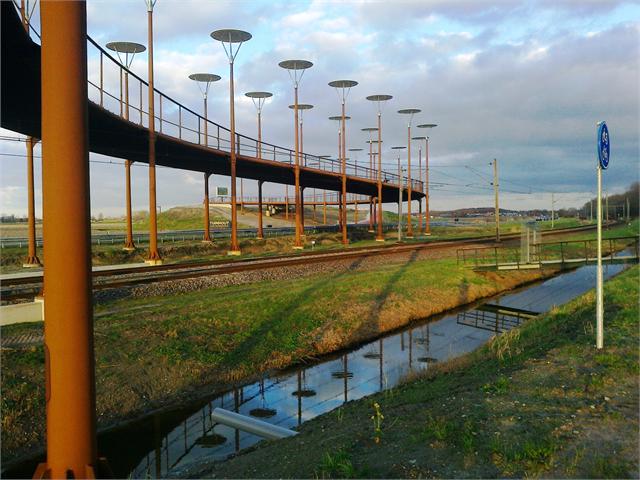 Opdrachtgever: Gemeente Zoetermeer
Ontwerp: Projectteam Syb van Breda & Co
Aannemer: BSB Staalbouw
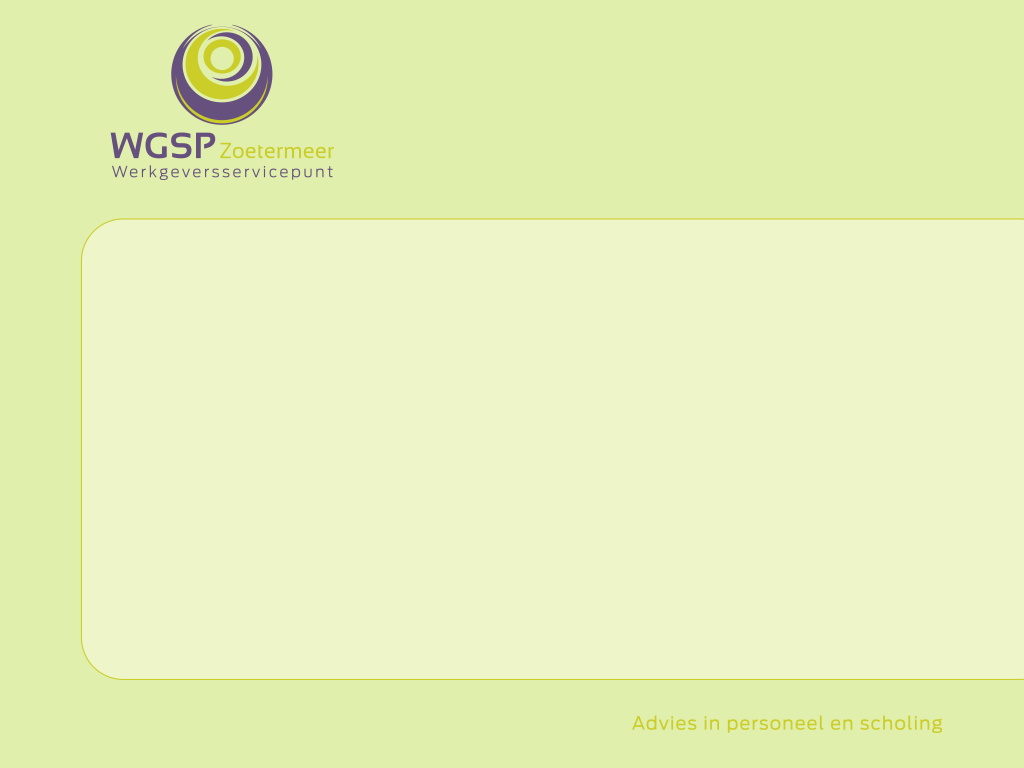 SROI Maatwerk
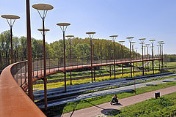 Voorbeeld Casus:

Friese aannemer
Veel materiaal kosten
Bouwlocatie Zoetermeer
Veel specialistisch en gediplomeerd werk

Oplossing:
3 kandidaten opleiden tot lasser met diploma
Praktijkervaring opdoen bij montage brug
Extra inzet van SW-kandidaten bij maken taluds
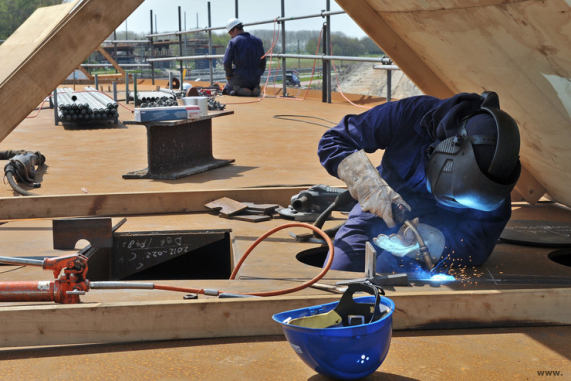 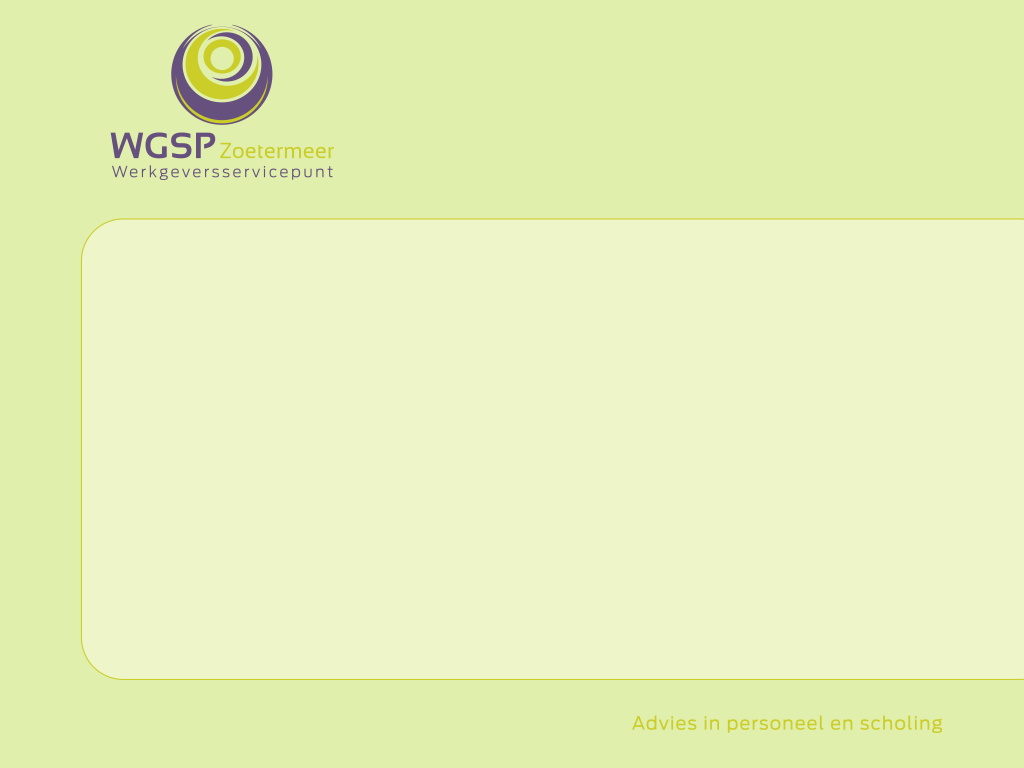 Het WGSP
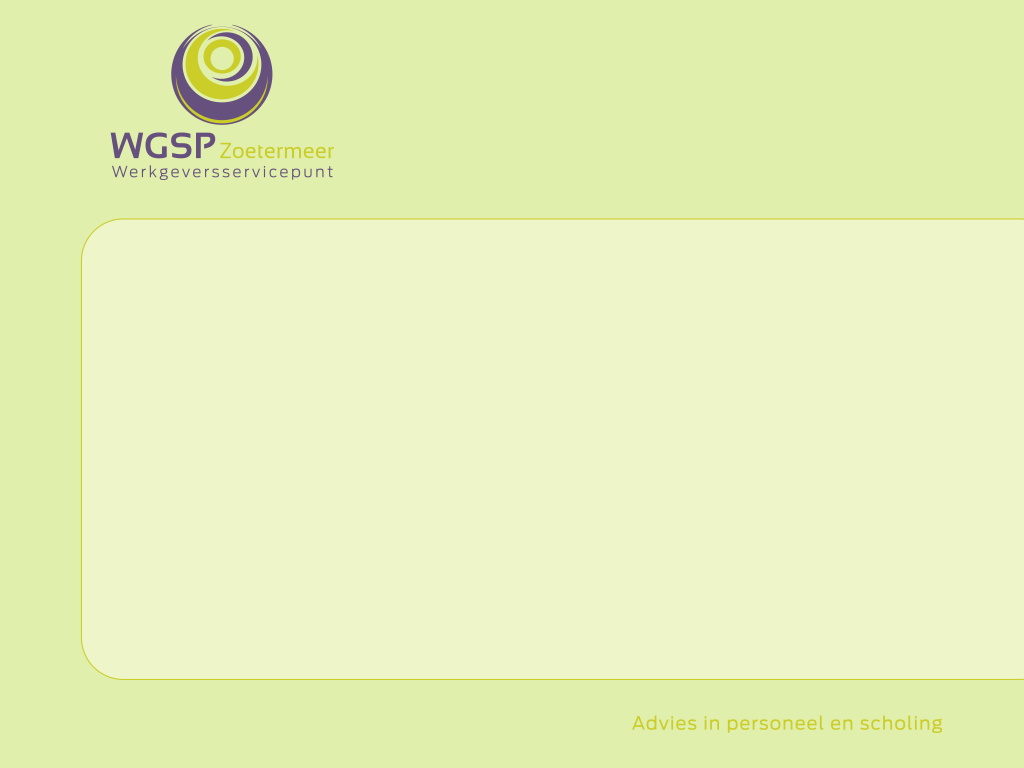 Het WGSP is de betrouwbare partner in advies, scholing en bemiddeling van personeel naar werk

Nu ook voor 
SROI en Leerwerkcheque
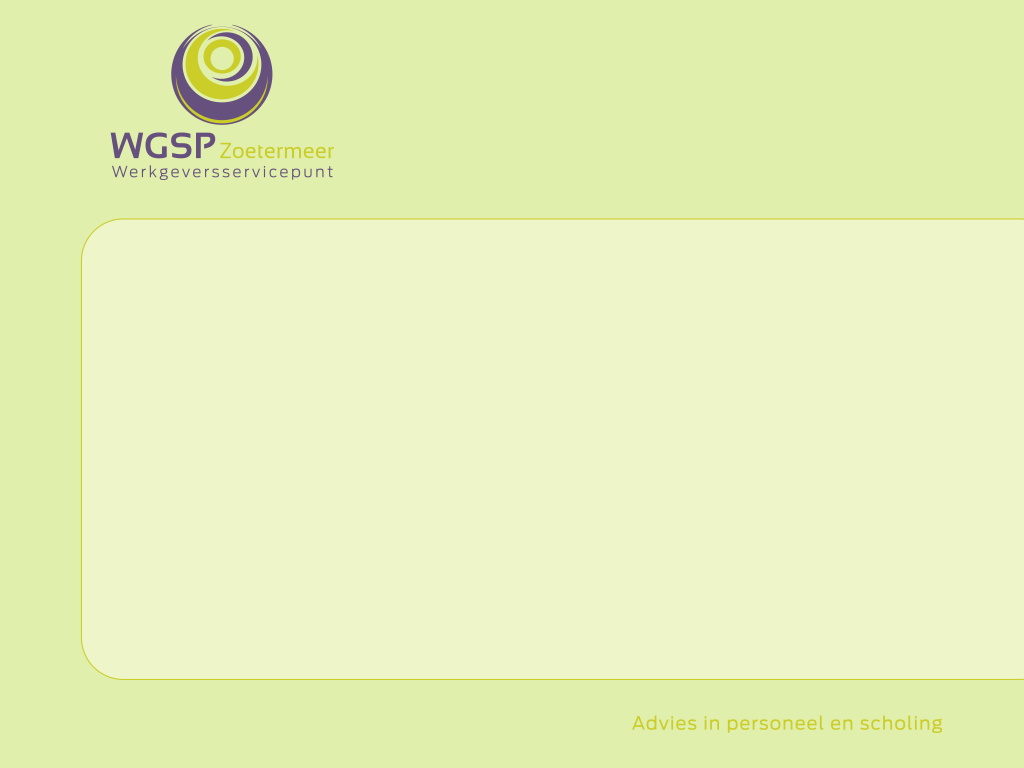 Hoofddoel WGSP 2015:
350 mensen met een uitkering volgens de participatiewet laten uitstromen naar regulier werk 

2014
Aantal vacatures 1600
Bedrijfsbezoeken 2450
Uitstroom 341
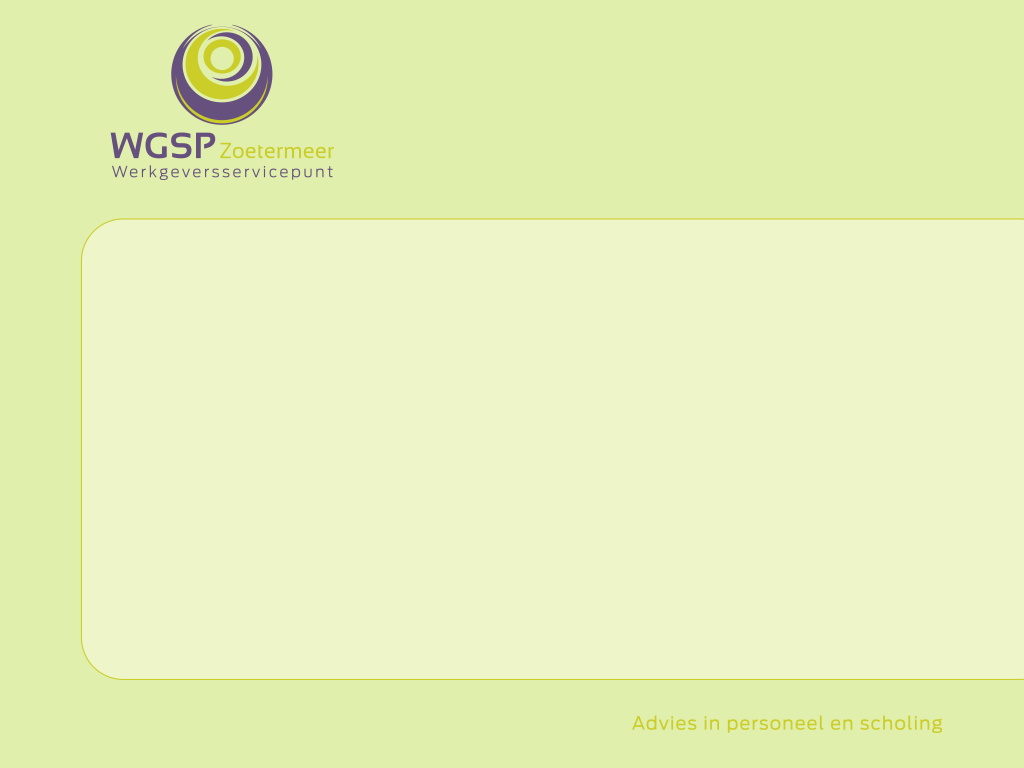 Hoe te bereiken?
Commerciële benadering
Relatie opbouwen met ondernemers
Verder door
Publiek-private samenwerking
Ook de
Verbinding economie en overheid zorgt voor versterking
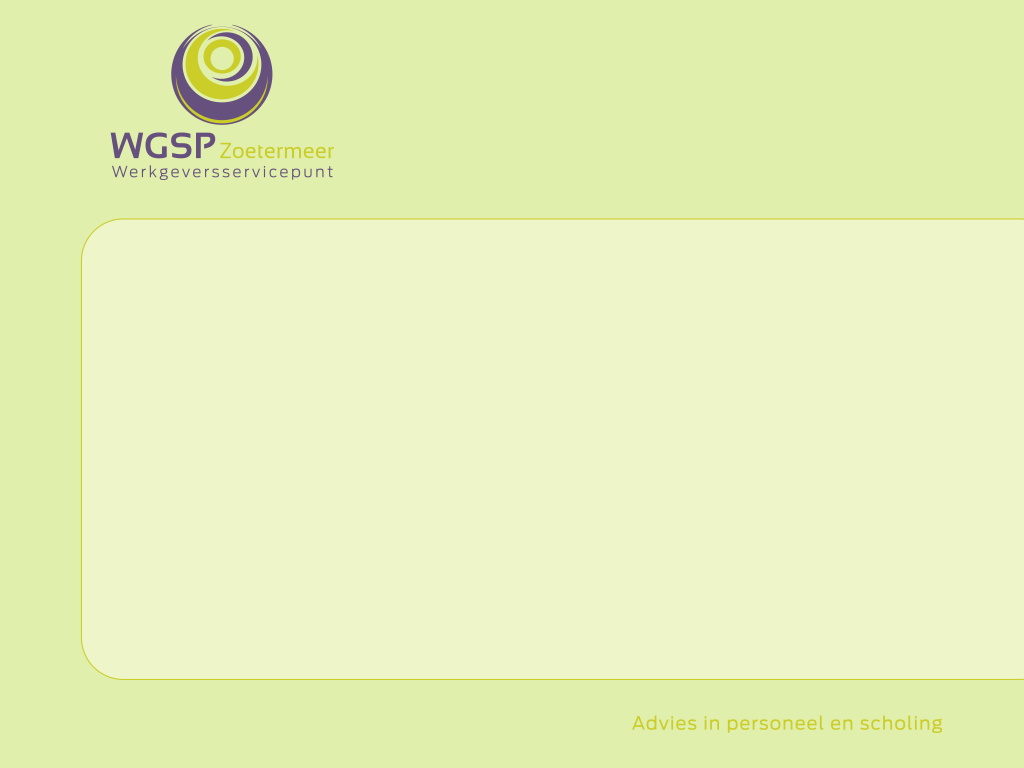 www.wgsp-zoetermeer.nl
Alle kennis voor ondernemers onder één dak
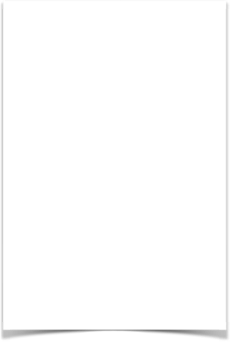 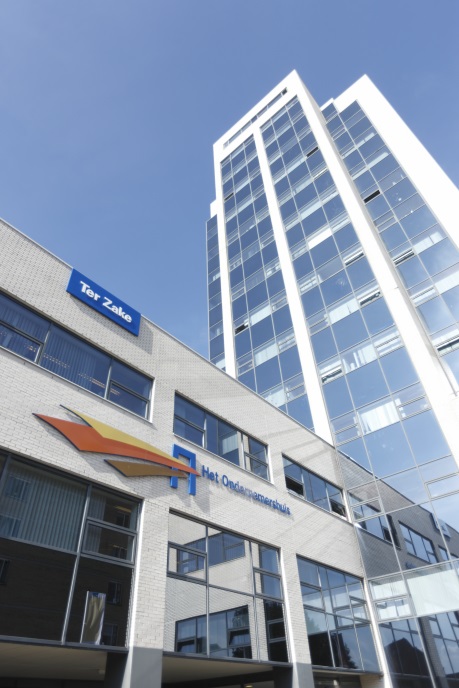 Ontstaan Ter ZakePubliek-Private samenwerkingProgrammaDoelstellingenKracht
Ontstaan Ter Zake
Onderzoek en besluit

Ondernemers 
Gemeente Zoetermeer
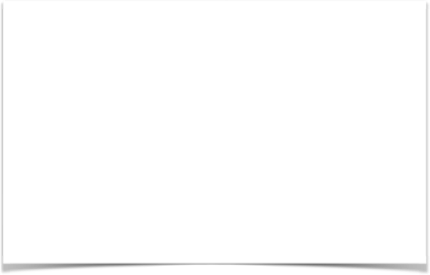 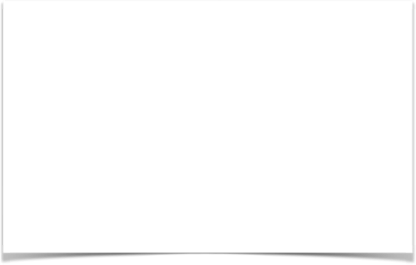 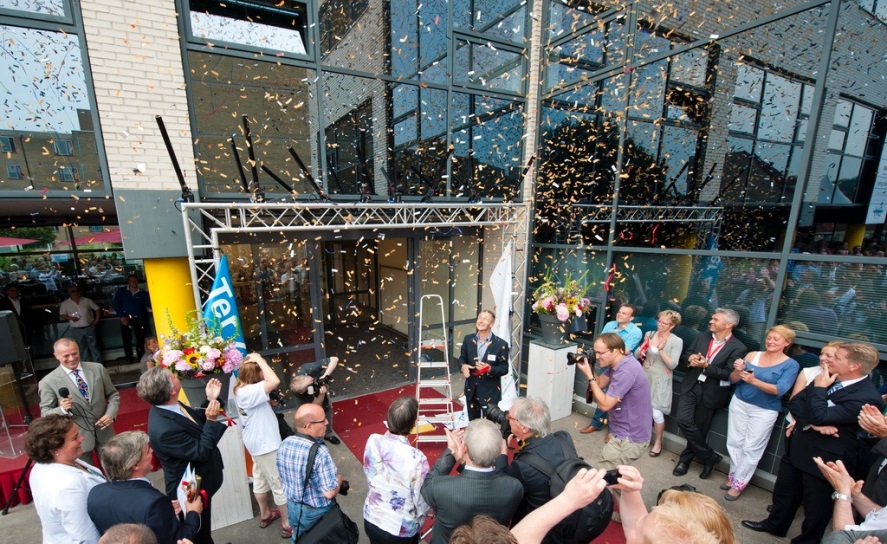 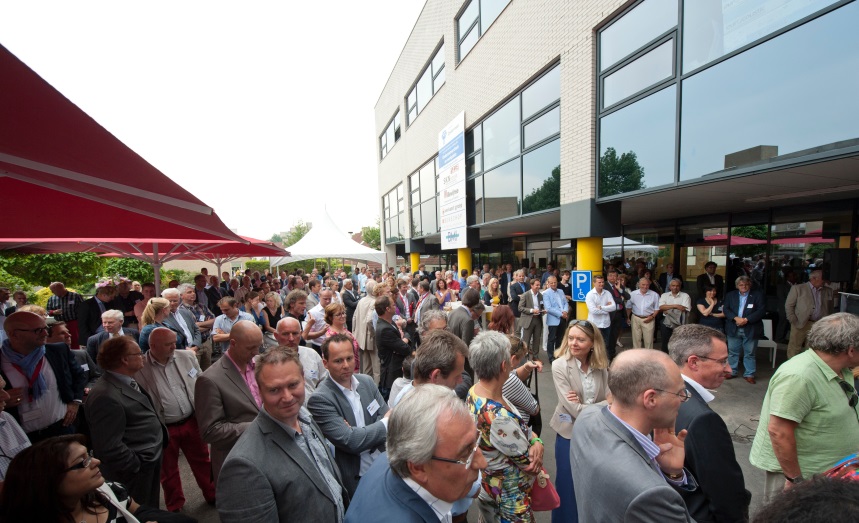 Ontstaan Ter Zake
Opening 18 juni 2013
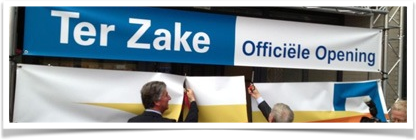 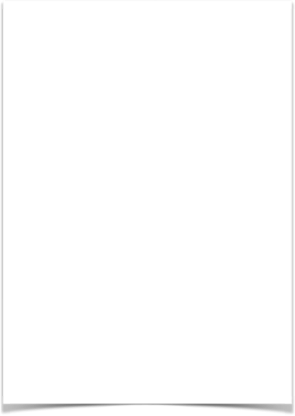 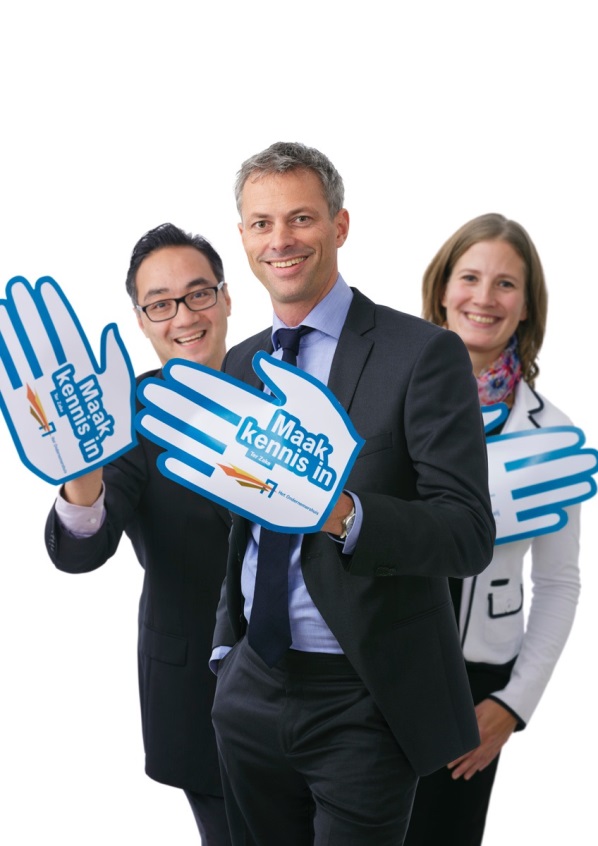 Publiek-Private samenwerking
Overheid
Private partijen
Belangenorganisaties
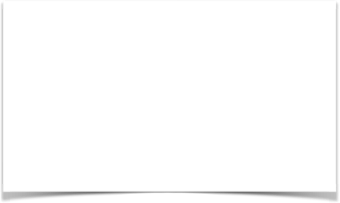 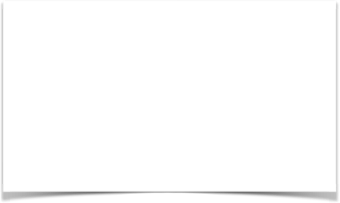 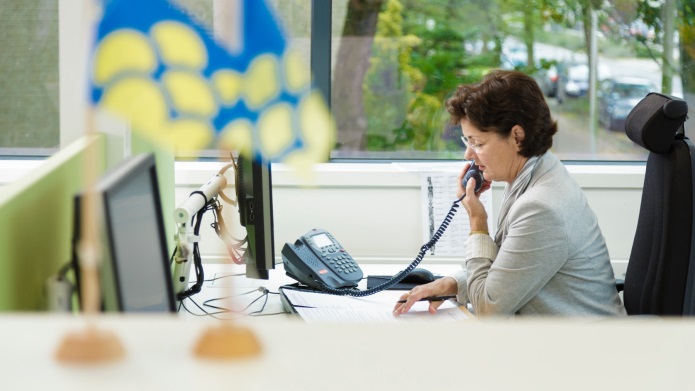 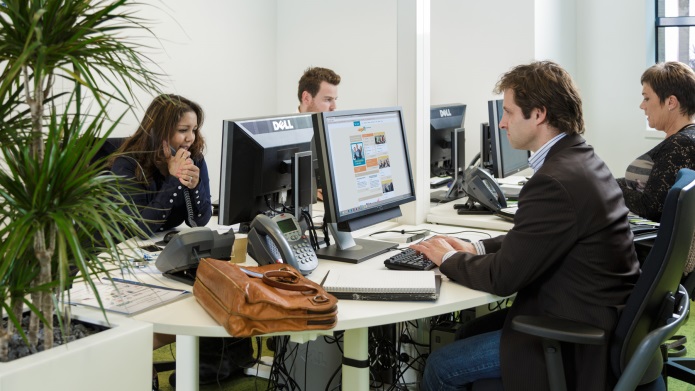 Publiek-Private samenwerking
Organisatie gaat organisch
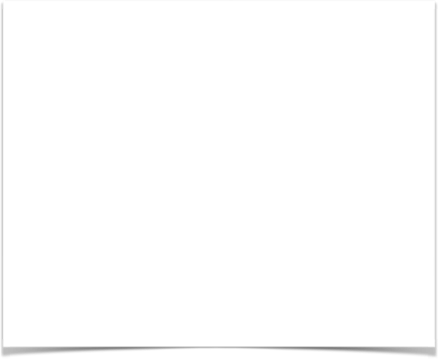 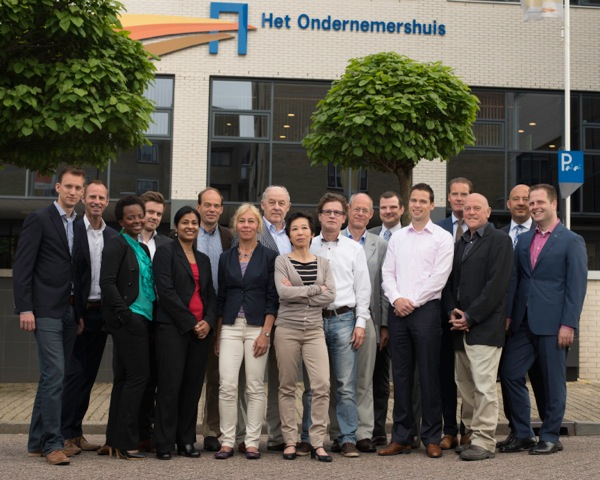 Programma
Spreekuren
Workshops
Spreek- en werkruimte
Vergaderen
Zakelijke afspraak
Informeel gesprek Coachgesprek (o.a. starters)
Contact economie gemeente
Bemiddeling en opleiding personeel
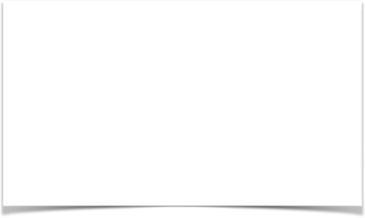 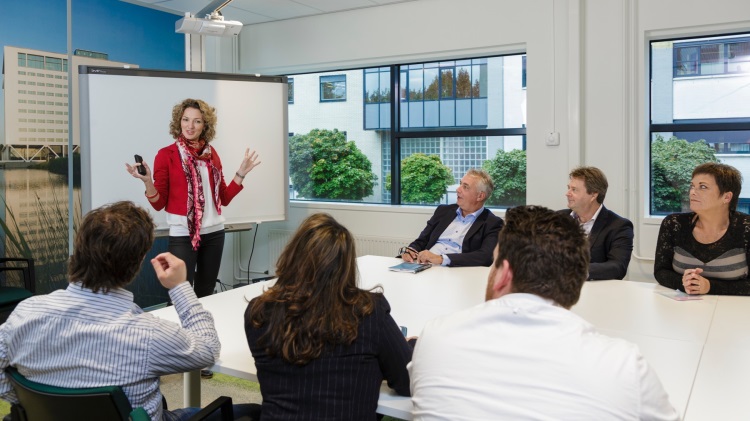 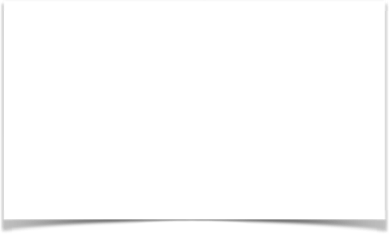 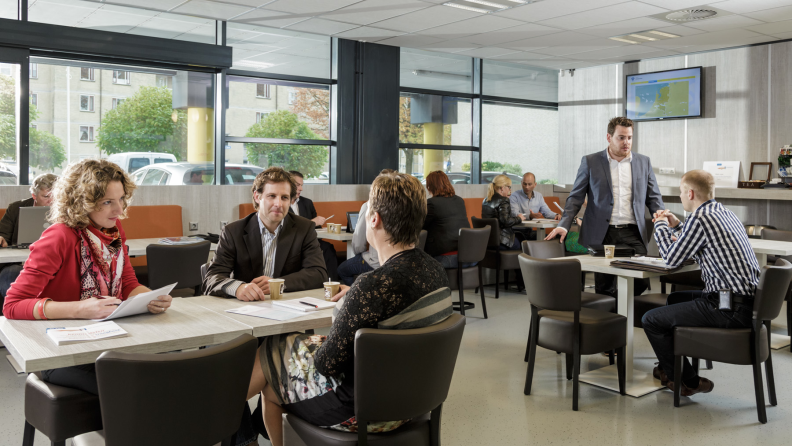 Spreekuren en workshops
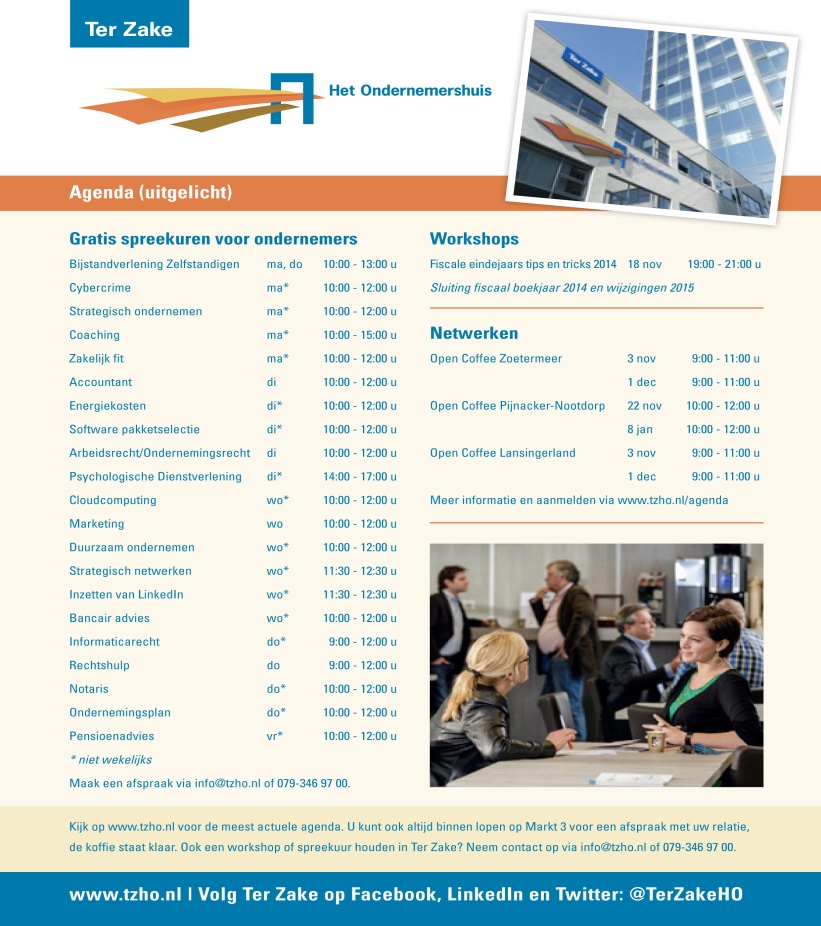 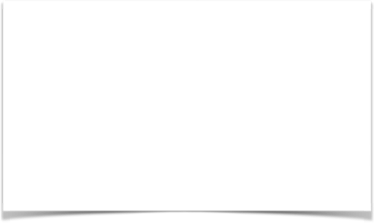 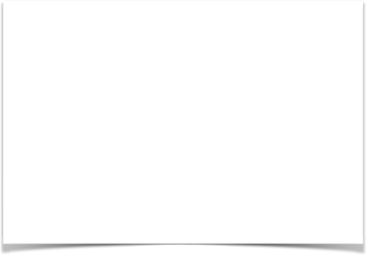 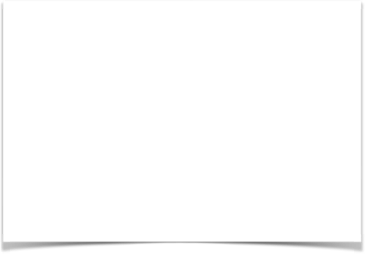 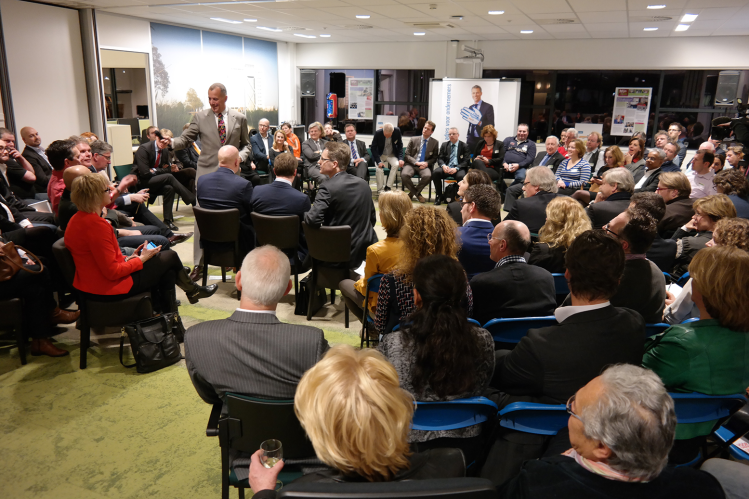 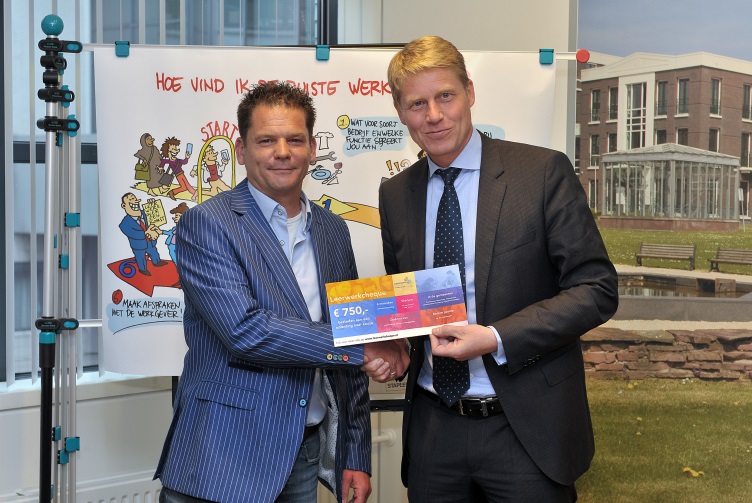 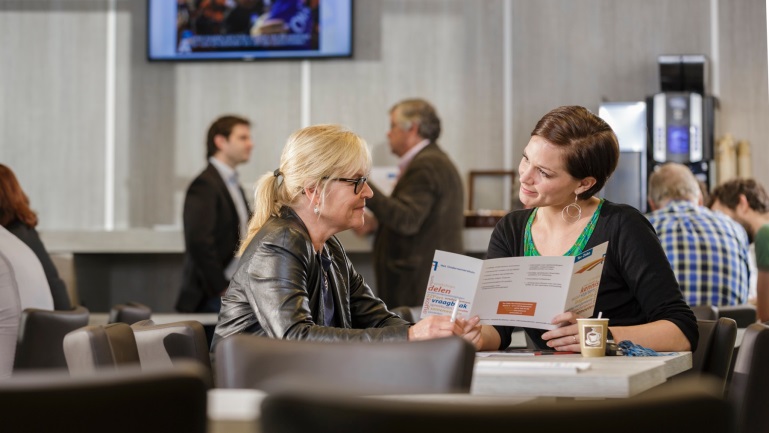 Vergaderen, zakelijke afspraak
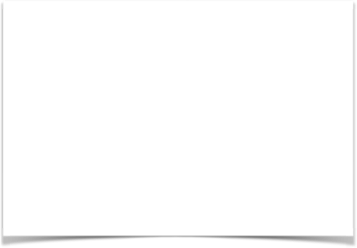 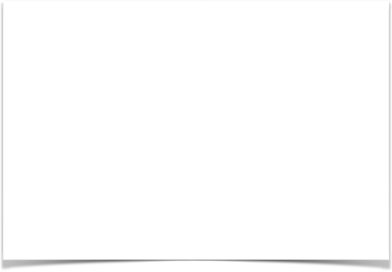 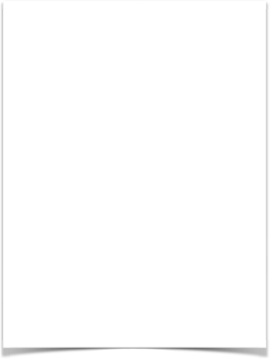 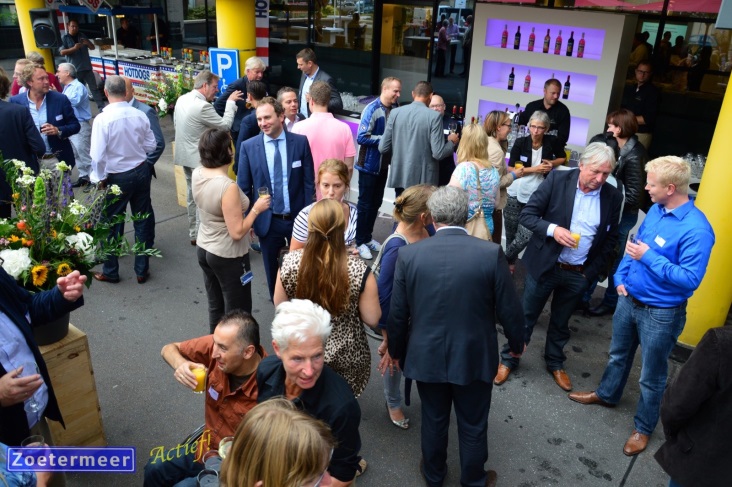 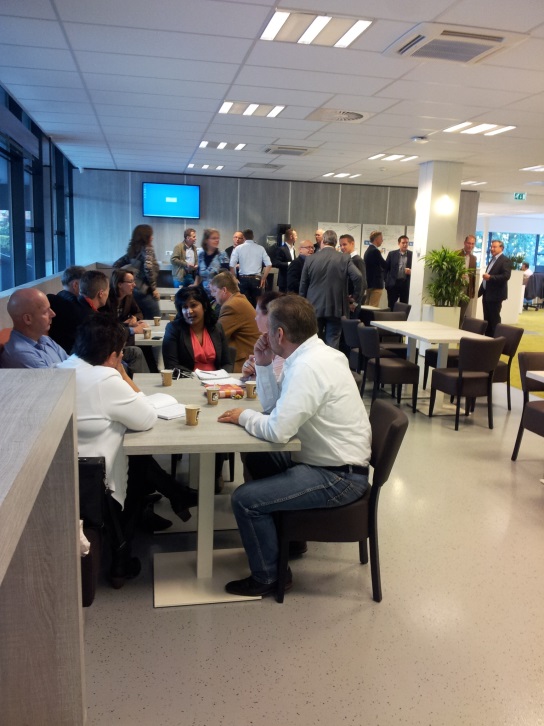 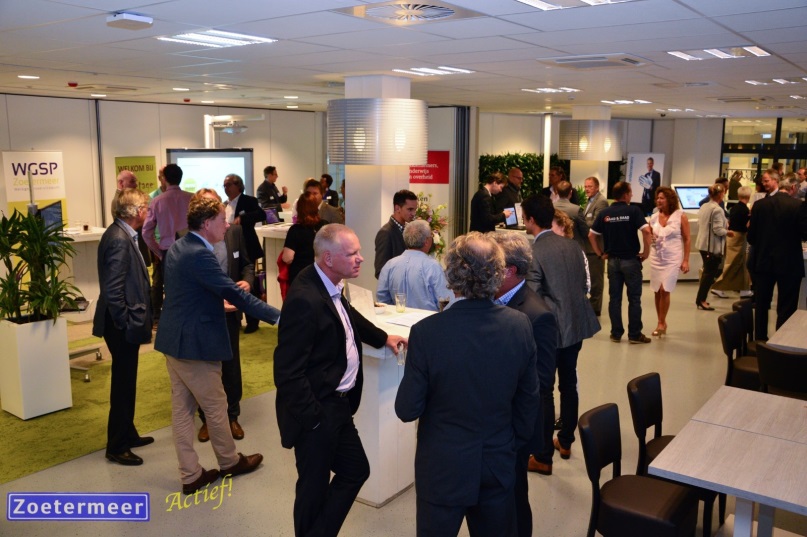 Netwerken tijdens Open Coffee of borrel
De plek waar publiek en privaat samenwerkt aan gezamenlijke doelstellingen
Doelstellingen
Strategisch plan

Verbeteren ondernemersklimaat
Vergroten werkgelegenheid
Verminderen uitkeringsgerechtigden
Verbeteren samenwerking onderwijs arbeidsmarkt
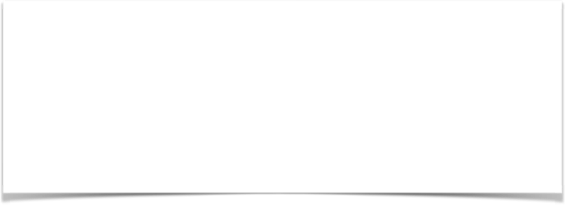 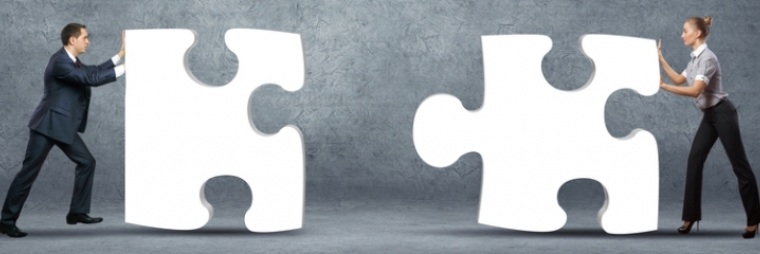 Kracht
Ondernemers
1 aanspreekpunt
Fysieke plek in combinatie met werkplein
www.tzho.nl
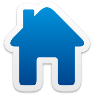 @TerZakeHO
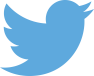 www.tzho.nl/nieuwsbrief
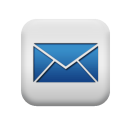